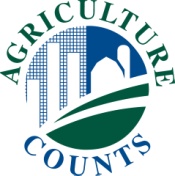 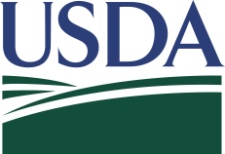 United States Department of Agriculture
National Agricultural Statistics Service
May Crop Report
June Acreage
July Crop Report
July 10 Crop Progress and Condition



Nicholas Streff
USDA NASS
July 2023
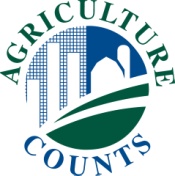 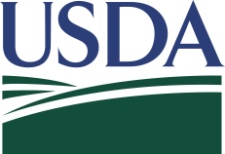 May 2023 Hay Stocks
Thousand Tons and Percent Change from Previous Year
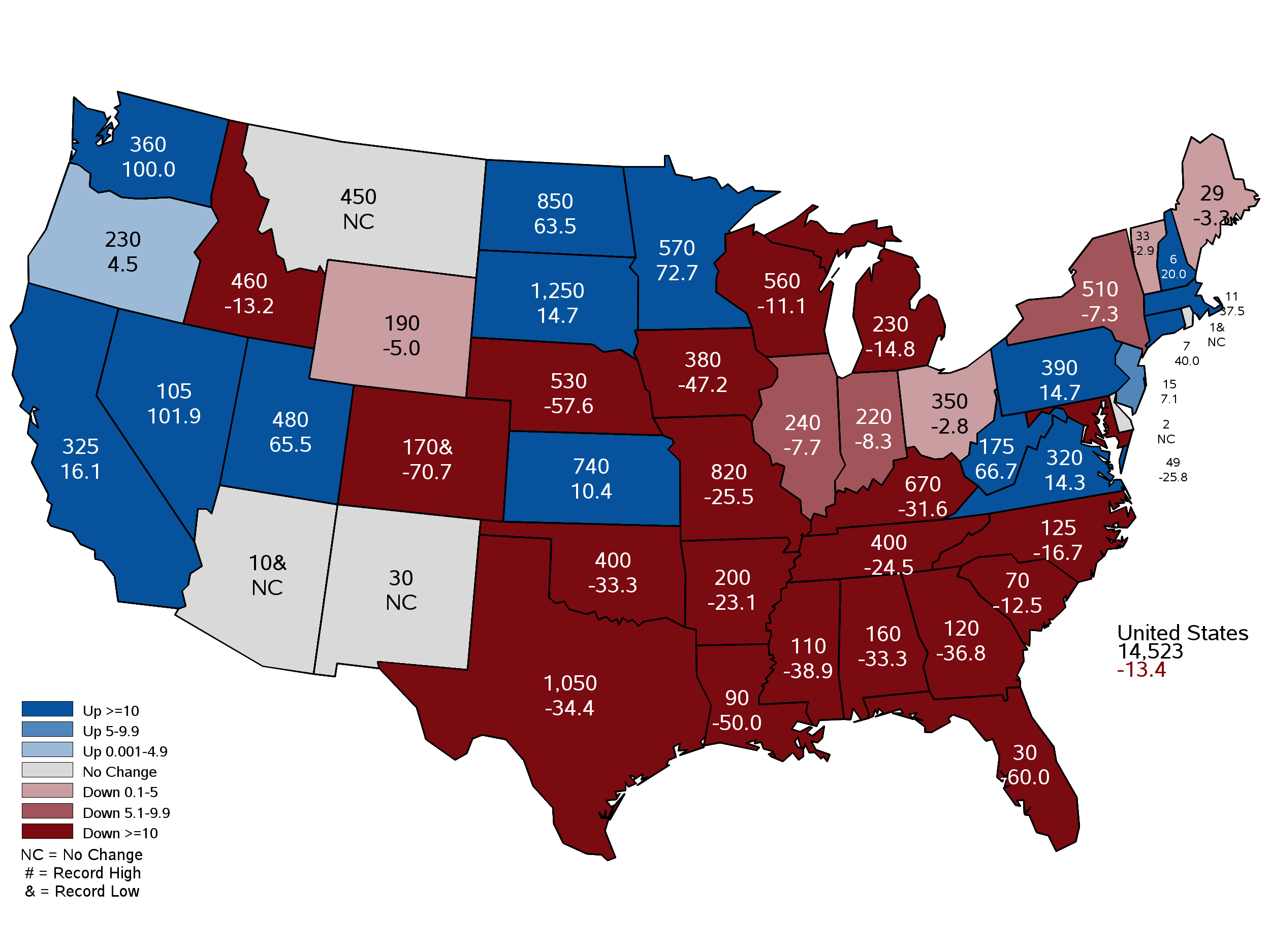 May 12, 2023
[Speaker Notes: Hay Stocks
2023 @ 530,000 tons

Lowest since 2001 @ 493,000 tons

10 yr avg Stocks= 1,113,500

2022 Production: 4.3 million tons down 31% from previous year. 
10 yr average 5.9 million tons.  

Year Stocks in Nebraska
2023 530,000
2022 1,250,000
2021 1,000,000
2020 1,380,000 
2019 1,070,000 
2018 700,000 
2017 1,275,000 
2016 1,450,000 
2015 1,250,000 
2014 1,150,000 
2013 610,000 
2012 1,070,000 
2011 1,335,000 
2010 1,000,000]
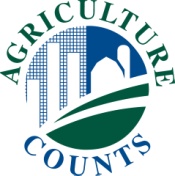 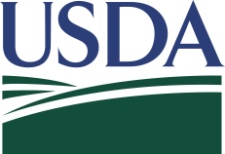 2023 Principal Crops Planted
Thousand Acres and Percent Change from Previous Year
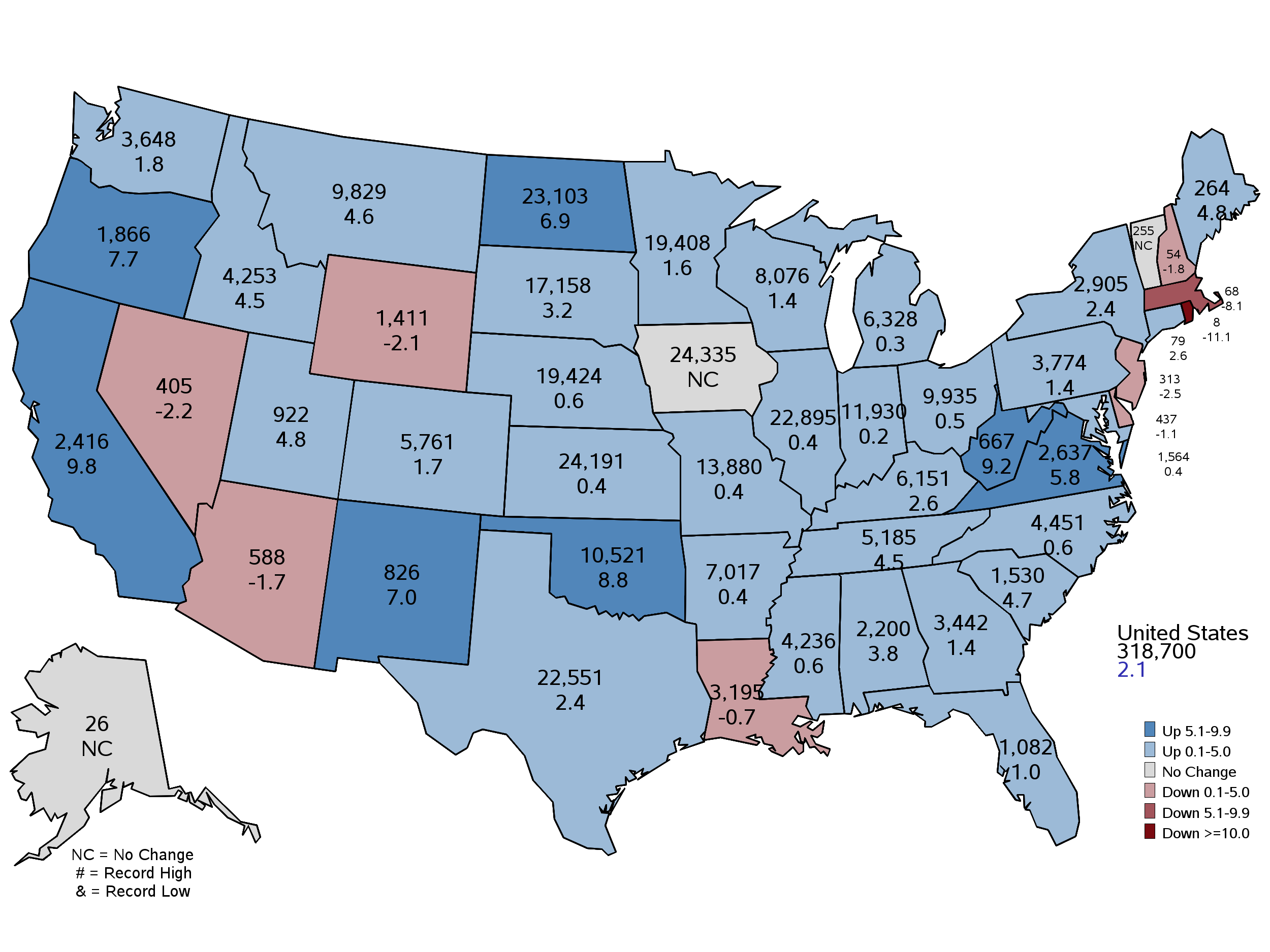 June 30, 2023
[Speaker Notes: Principal Crops

Highest since:
ID – 2014
IL – 2018
KY – 2015
MS – 2015
MO – 2014
NY – 2016
NC – 2018
OK – 2014
SC – 2017
SD – 2018
TN - 2013]
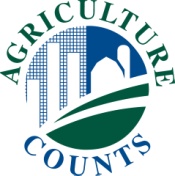 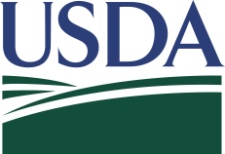 2023 Corn Planted Acreage
Thousand Acres and Percent Change from Previous Year
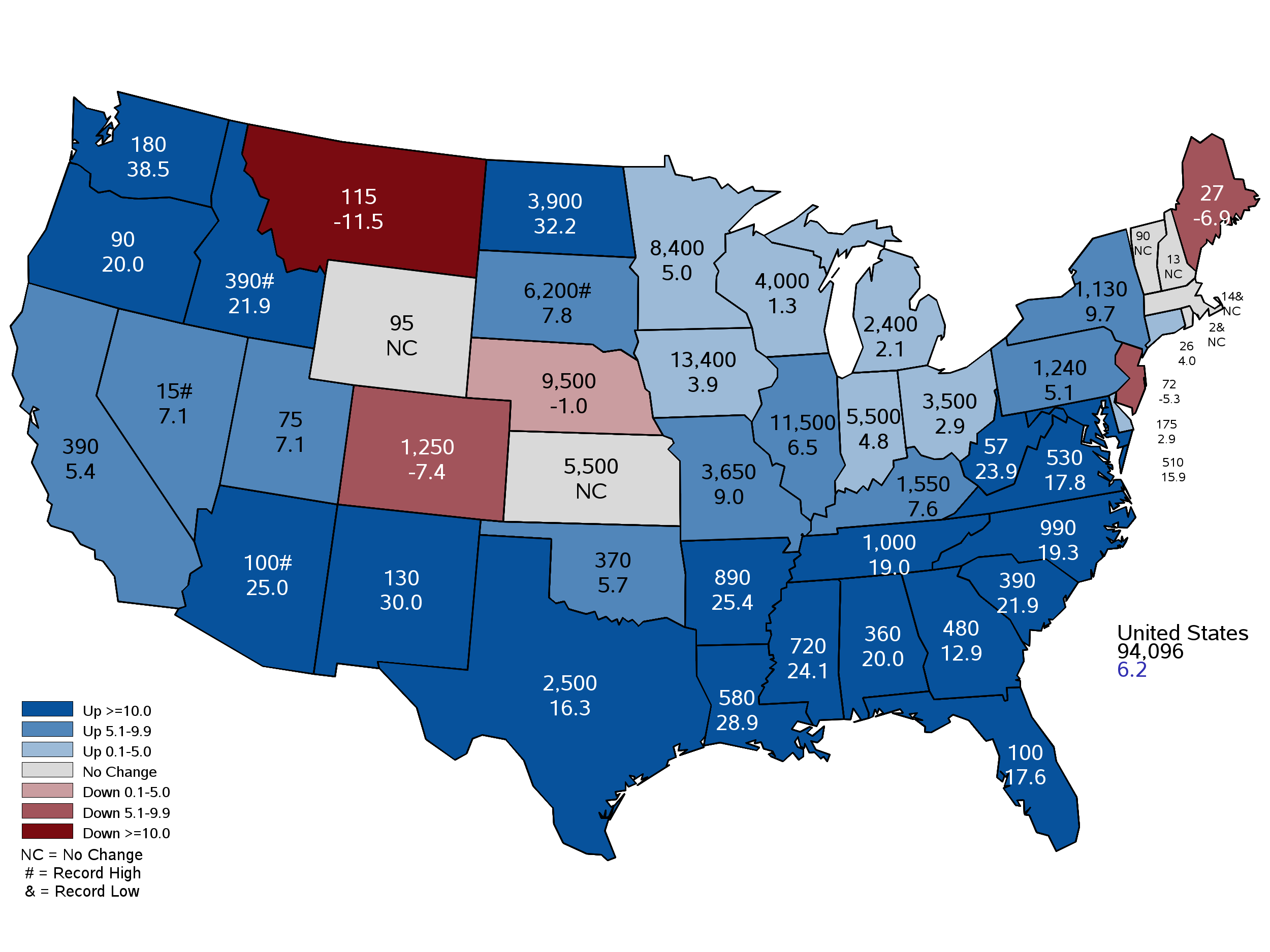 June 30, 2023
[Speaker Notes: Corn Planted

Nebraska 9.5 million acres planted down from 9.6 million last year.  

Based on survey responses from farmers and ranchers.  
NE Sample Size 3,200 and about 1,200 area records 


Record high planted ac in AZ, ID, NV, & SD (tied with ’13)
Record low in MA & RI
Other noteworthy landmarks
AL highest ac since ’82
AR highest ac since ’52
WV highest ac since ’98
IL, IN, MI, & WI all highest ac since ‘16]
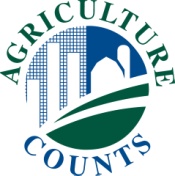 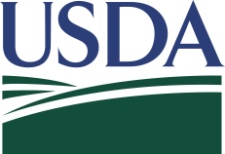 2023 Soybean Planted Acreage
Thousand Acres and Percent Change from Previous Year
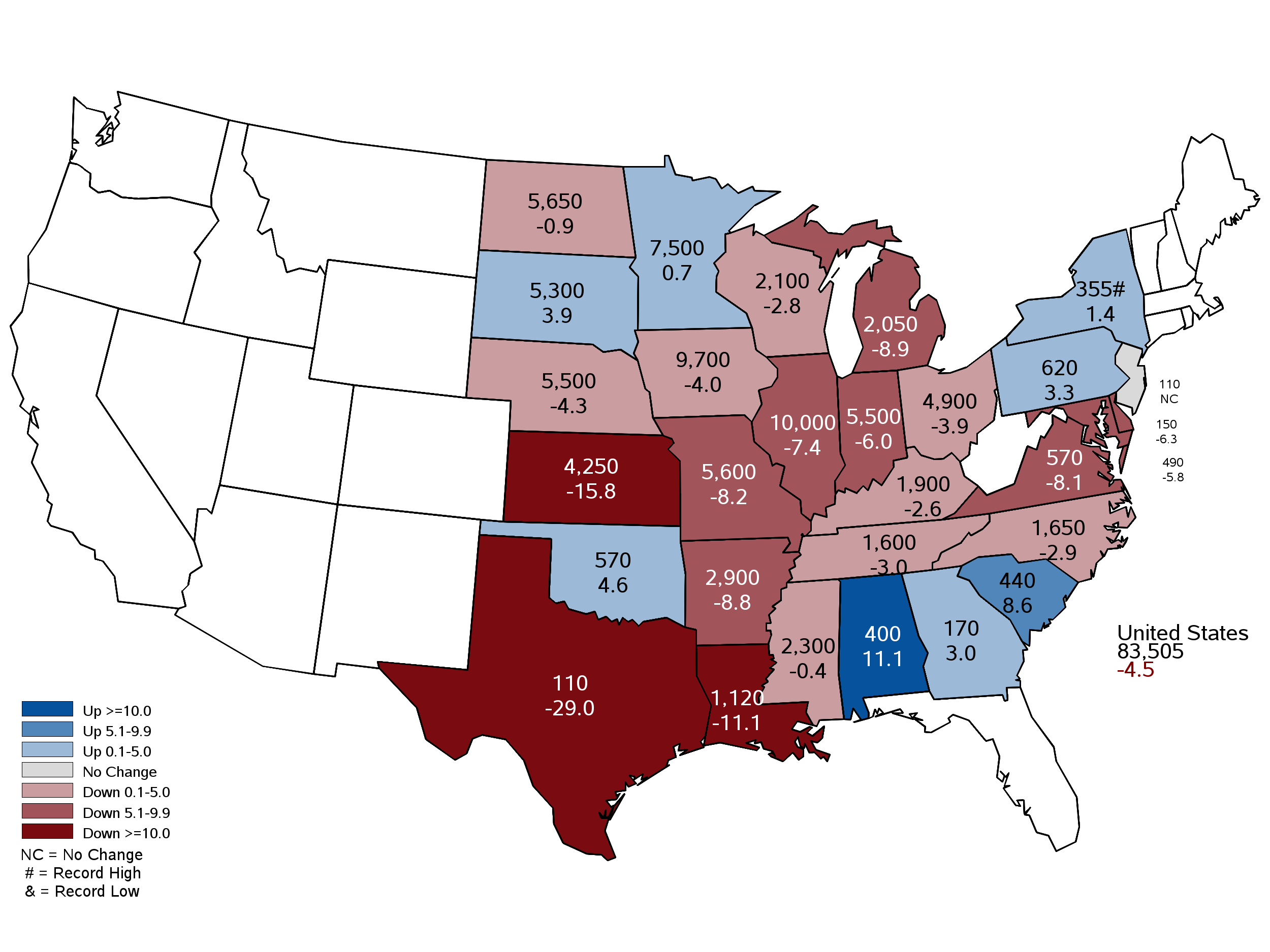 June 30, 2023
[Speaker Notes: Soybeans Planted

Nebraska at 5.5 million acres, down from 5.75 million acres last year (250,000).  

CRP acres are up over 300,000 acres this year.  Wheat is up 170.]
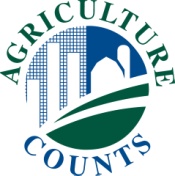 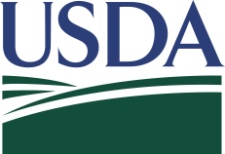 2023 Winter Wheat Planted Acres
Thousand Acres and Percent Change from Previous Year
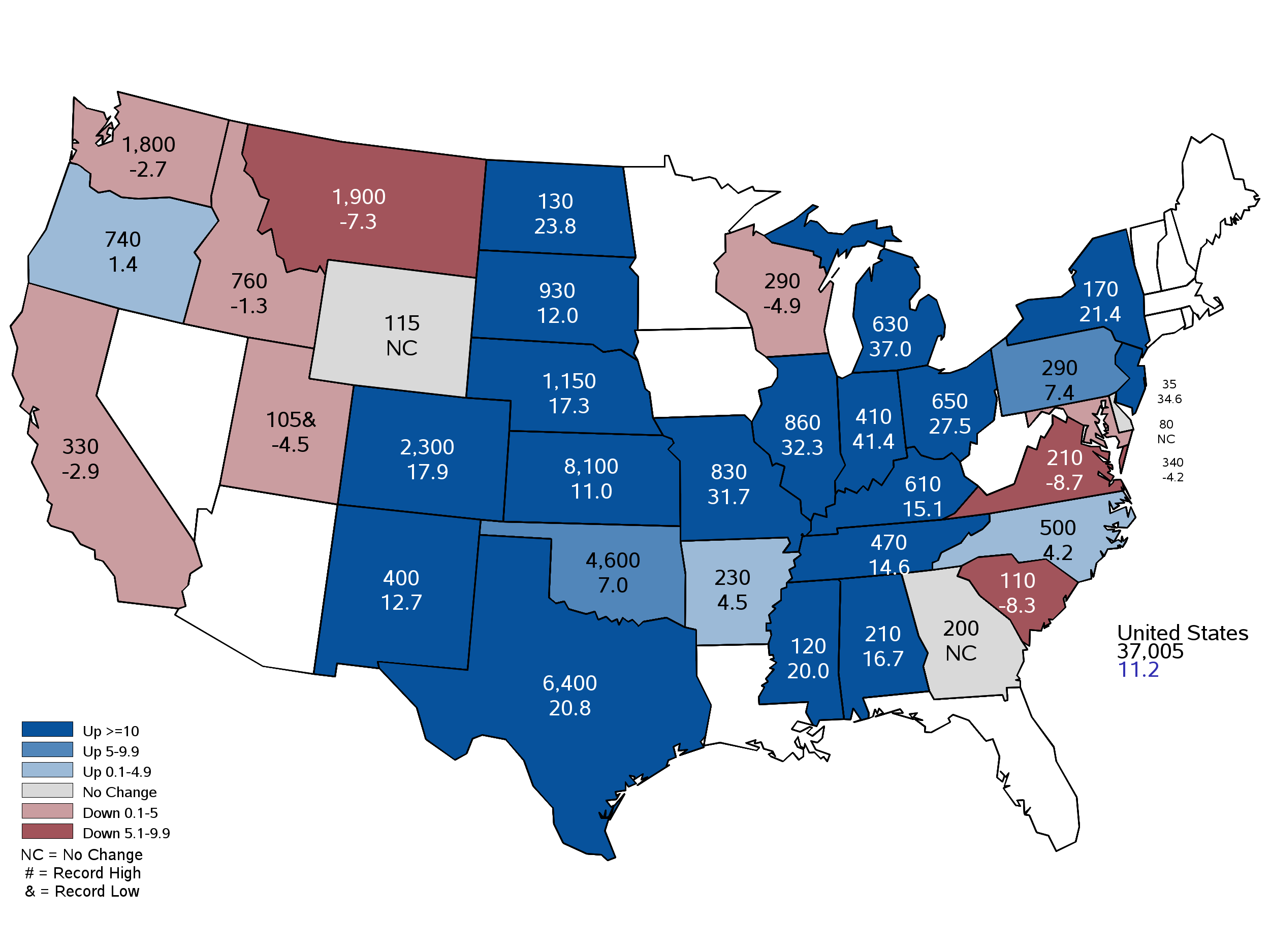 June 30, 2023
[Speaker Notes: Winter Wheat Planted Acres
Nebraska winter wheat @ 1.15 million acres up from 980,000 last year.]
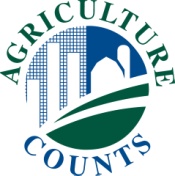 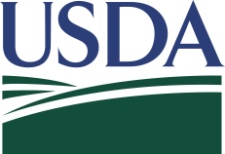 July 2023 Winter Wheat Yield
Bushels and Percent Change from Previous Year
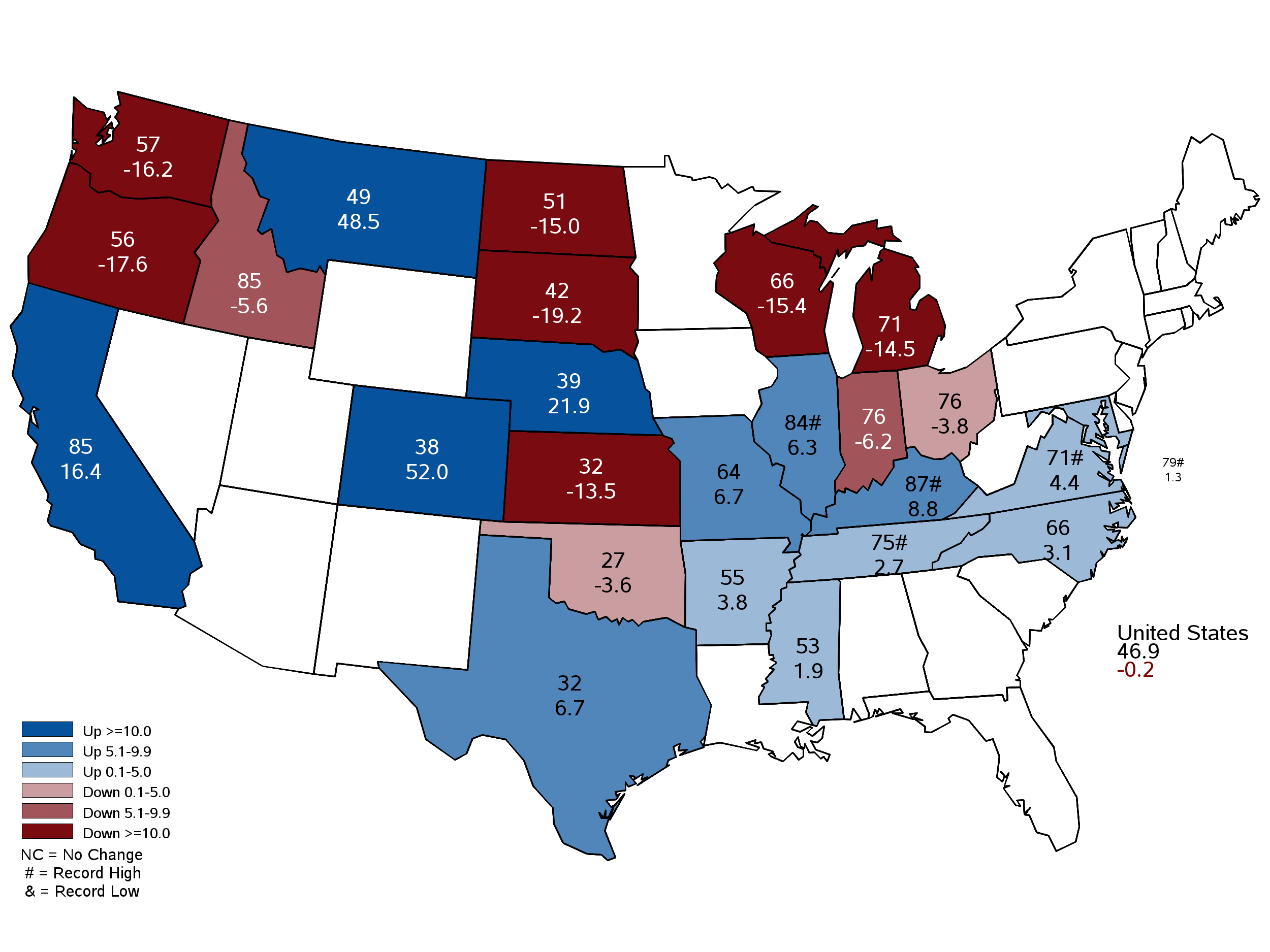 July 12, 2023
[Speaker Notes: Winter Wheat Yield
Nebraska winter wheat yield is forecast at 39 bushels per acre, up 7 bushels from last year.   
Production is forecast @ 33.2 million bushels, up 26% from last year.]
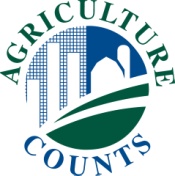 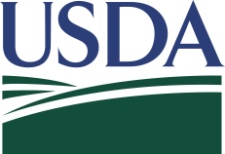 Crop Progress and Condition July 10
7-10-23
8
[Speaker Notes: Corn is 62% good to excellent
Soybeans 55% good to excellent
Pasture and Range 52% good to excellent

Moisture
Topsoil is 60% Adequate to Surplus
Subsoil is 39% Adequate to Surplus]
Crop Progress and Condition July 10
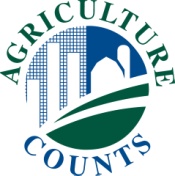 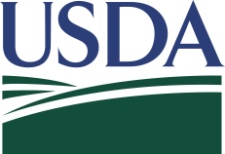 7-10-23
[Speaker Notes: Corn 78 percent good to excellent]
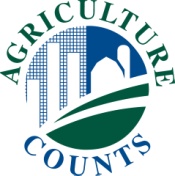 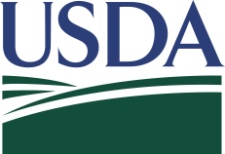 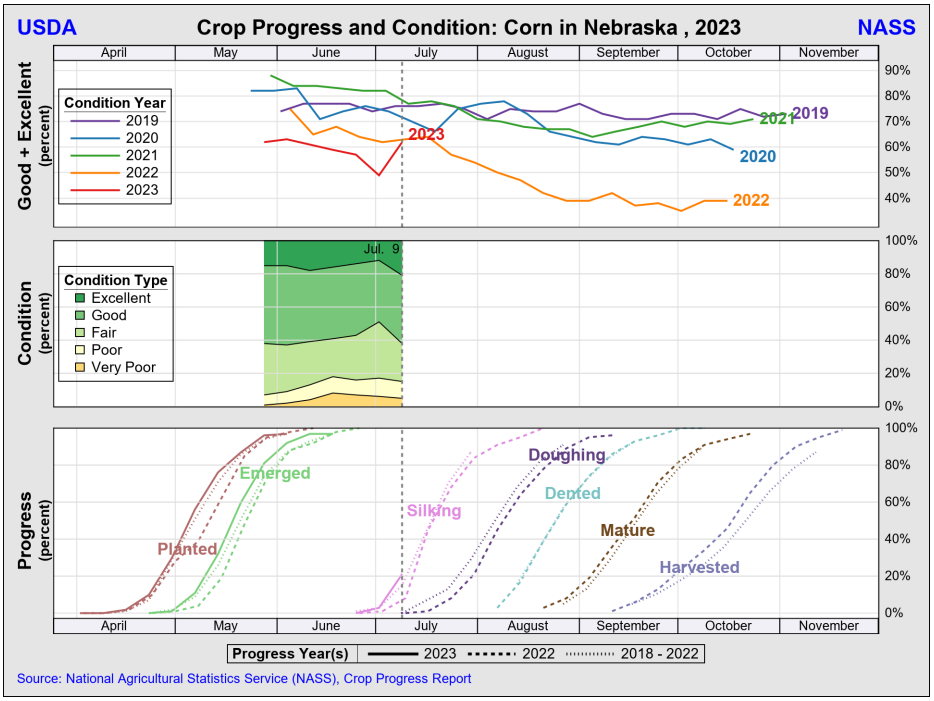 7-10-23
Crop Progress and Condition July 10
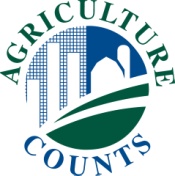 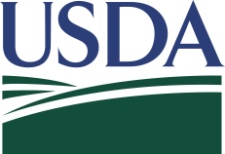 7-10-23
[Speaker Notes: Soybean 81 percent good to excellent]
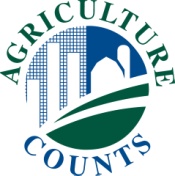 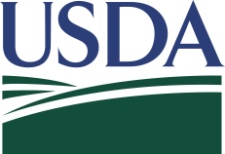 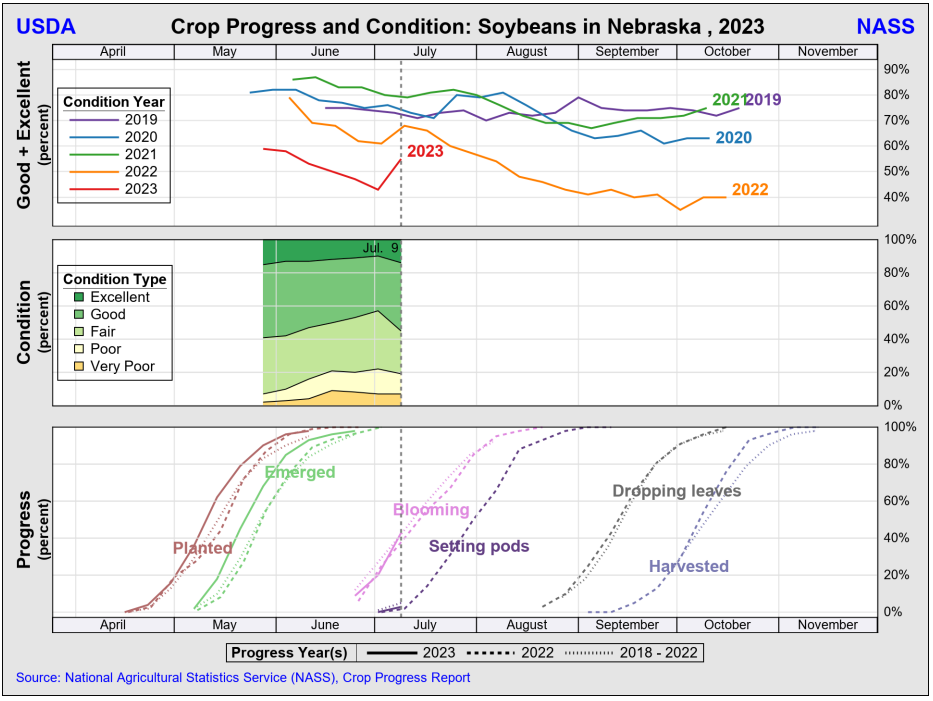 7-10-23
Crop Progress and Condition July 10
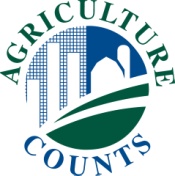 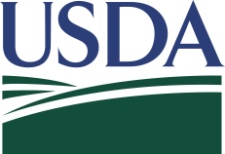 7-10-23
[Speaker Notes: Pasture: 29 % good to excellent]
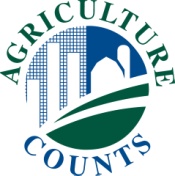 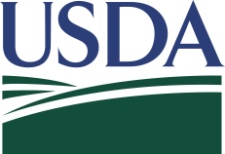 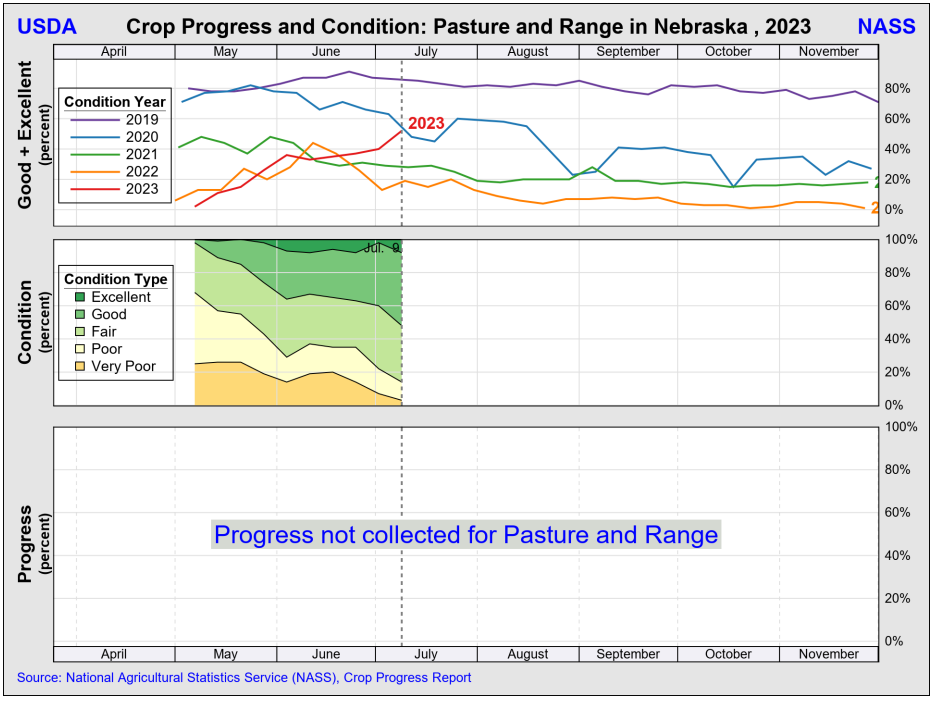 7-10-23
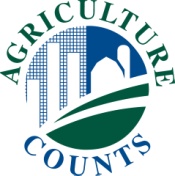 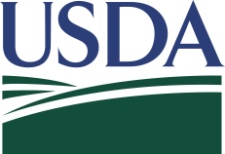 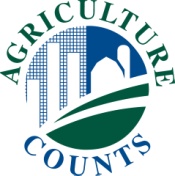 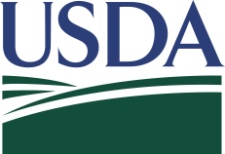 Crop Progress and Condition July 10
15
7-10-23
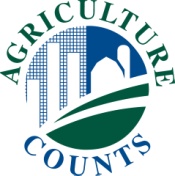 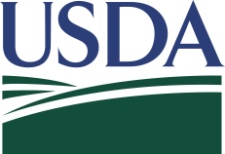 Upcoming Reports
16
[Speaker Notes: August 11 Crop Production will have first survey based yield and production forecast for row crops and hay.]
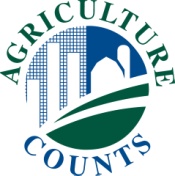 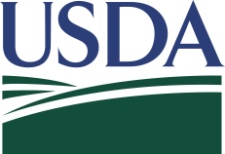 United States Department of Agriculture
National Agricultural Statistics Service
All Reports Available At
www.nass.usda.gov
For Questions
402-437-5541
800-582-6443

Nicholas.Streff@usda.gov